A felsőoktatási duális képzések2015. évi indítása
Szigeti ádámFelsőoktatásért Felelős Államtitkárság
Előzmények
Német duális képzés: “Duale Hochschule Baden-Württemberg (DHBW)”, 
A magyar duális rendszer kialakítására a német modell és a jelenleg is folyó kooperatív/duális képzések tapasztalatait figyelembe véve került sor: 
Széchenyi István Egyetem – az Audival és más cégekkel közösen
Miskolci Egyetem – ipari tanszék formában folytatott duális képzés
Nyugat-Magyarországi Egyetem – Zalaegerszegen mechatronikai képzés
Kecskeméti Főiskola

Az Nftv. 2014 évi júliusi módosítása során került meghatározásra a felsőoktatásban ennek az új képzési formának a helyét és szerepét 
A törvény létrehozta a Duális Képzési Tanácsot, amelynek küldetése, hogy a duális képzés minőségbiztosítása révén hozzájáruljon a minőség- és teljesítményelvű felsőoktatás kialakításához. 
Fokozatváltás a felsőoktatásban c.  felsőoktatási stratégiában célként fogalmaztuk meg, hogy a duális formájú alapképzéseken a résztvevők aránya 2020-ig a releváns képzési területeken az elsőévesek körében 8 százalék legyen.
2
Duális Képzési Tanács (DKT)
Az érintett szereplők (állam, vállalat, intézmény) együttes véleményét fogalmazza meg és képviseli tagjai által
A Duális Képzési Tanácsba delegál:
két tagot az oktatásért felelős miniszter:
két tagot a foglalkoztatáspolitikáért felelős miniszter
egy tagot az agrárpolitikáért felelős miniszter
egy tagot az állami vagyon felügyeletéért felelős miniszter (NFM-informatika)
három tagot a Magyar Rektori Konferencia:
két tagot a Magyar Kereskedelemi és Iparkamara:
egy tagot a Nemzeti Agrárgazdasági Kamara:
egy tagot a Magyar Mérnöki Kamara:
tanácskozási joggal részt vesz a HÖOK is az üléseken
Célja:  A duális képzési lehetőségek bővüljenek, a duális képzési formában résztvevők száma emelkedjen és így növekedjen a tartalmasabb, értékesebb szakmai gyakorlatot biztosító képzések aránya a felsőoktatásban.
Feladatai:              1. Meghatározza azokat a területeket, amelyeken valóban van értelme  duális képzéseket 		  indítani
Kidolgozza a duális képzések intézményi minősítési, értékelési követelményeit, 
Kidolgozza a gyakorlati képzésben részt vevő szervezettel és szakemberrel szemben támasztott szakmai és minősítési követelményeket
Engedélyezi a képzések indítását
Minősíti a vállalati képzőhelyeket
A DKT első ülésére 2015. január 12-én került sor.
Január 26-án döntést hozott a 2015/2016-os tanévben indítható duális képzésekről
Legutóbbi ülés: 2015. március 19.
3
Elvárások
A gazdaság elvárásai: 
az akadémiai félévekben megszerzett erős elméleti alapozás azonnal kerüljön gyakorlati alkalmazásra a partner vállalatoknál,
a szakmai elméleti ismeret mellett a hallgatók a vállalatnál elmélyítendő képességekre és készségekre vonatkozó tudást szerezzenek,
a hallgatók az adott szakterület legújabb ismereteit szerezzék meg a gyakorlati képzés révén,
a gazdálkodó szervezet a gyakorlati képzés révén vegyen részt a képzésben. 

A társadalom elvárásai: 
a hallgatók tudása a vállalatoknál történő alkalmazásuk során kielégíti az ott támasztott igényeket, ilyen módon a képzés társadalmi megtérülése lényegesen gyorsabb, 
a felsőoktatási képzés reagáljon a munkaerő piaci elvárásokra, 
a foglalkoztatás erősítése a végzett hallgatók körében.
4
Gazdálkodó szervezetek vállalásai
A gazdaság vállalásai: 
egyértelmű, hosszú távú elkötelezettség ezen képzési forma mellett 
a képzés egyetemen/főiskolán folyó részéhez a gazdasági partnerek biztosítják a szükséges szakmai támogatást,
a hallgatók kiválasztási folyamata a felsőoktatási intézménynél és külön a gazdasági partnernél zajlik,
a gyakorlati szakaszok során az vállalati partner biztosítja a képzéshez szükséges legmagasabb szintű feltételeket, 
minősített gazdálkodó szervezet vesz részt az együttműködésben,
hallgatói munkaszerződés alapján a hallgató díjazása.
5
A duális felsőfokú képzés alapelvei
A képzés szigorú minőségi ellenőrzés mellett zajlik, a gyakorlati képzésben részt vevő gazdasági szervezet minőségi auditálása folyamatos.
Az oktatók erős elméleti és gyakorlati tapasztalattal rendelkeznek, a vállalati szakemberek részvétele a felsőoktatási modulokban ajánlott.
A hallgató a szorgalmi időszakot a nappali munkarendű hallgatóval együtt végzi a felsőoktatási intézménynél (intézményi szakasz).
Ezt követően részt vesz a vállalati szakaszban történő oktatásban és gyakorlatban. Lehetséges további vállalati gyakorlati idő teljesítése a szorgalmi időszak alatt is, az intézményi jelenlétet nem sértve.
A tantervet a kimeneti kompetenciák alapján célszerű közösen felépíteni.
A gazdálkodó szervezetnél eltöltött gyakorlati idő során specifikus szakmai gyakorlati ismereteket és munkavégzési gyakorlatot is szereznek a hallgatók.
A duális felsőfokú képzés alapelveiA képzés tanterve - időbeosztása
A gazdasági szervezettel közösen elkészített tanterv (52752/2014/FEPOL)
a képzés tanévenként 48 hétből áll;
26 hetet az intézménynél, 22 hetet a vállalatnál tölt a hallgató;
a tantervnek a 26 hetes intézményi szakaszra vonatkozó része 90%-ban meg kell egyezzen a „hagyományos” szak tantervének tartalmával.

A duális felsőfokú képzés időbeosztása
A hallgató által a duális gyakorlatnak  helyt adó szervezetnél eltöltött idő el kell, hogy érje az intézményi szakaszok összes idejének legalább 80%-át.
Az arányt a teljes képzési időre vonatkozóan kell értelmezni azzal, hogy minden két elméleti szakaszt egy gyakorlati szakasz kell, hogy kövessen.
7
Vállalati és intézményi szakasz közötti kapcsolat
A vállalati szakaszban eltöltött gyakorlat és az intézményi szakaszban tanultak közötti kapcsolat függ az adott szak és a gazdasági szervezet tevékenység profiljától, az alkalmazott technológiától.

A gazdasági szervezetnél eltöltött gyakorlati képzés tartalma lehet:
 
 specifikus gyakorlati képzés a vállalkozásnál;
 hallgató bevonása konkrét „üzemi” gyakorlati feladatokba;
 projekt jellegű munka az önálló munkavégzés képességének megteremtése érdekében;
 „puha” készségek és munkakultúra fejlesztése.
8
Duális képzések indítása 2015/2016-os tanévben
A Duális Képzési Tanács 21 felsőoktatási intézmény 79 alapképzési szakra benyújtott kérelmét fogadta el 2015.01.26-i ülésén, így a felvételizők ezekre a szakokra február 15-ig már duális képzési formában is jelentkezhettek.
2015 szeptemberétől az intézmények által jelzett keretszámok alapján akár 800 - 1100 hallgató is megkezdheti tanulmányait duális felsőoktatási képzéseken.
A jelentkezések előzetes értékelése alapján látható, hogy  a duális képzést meghirdető intézmények és szakok esetében emelkedett a jelentkezés
9
*Az intézmények által jelzett felső keretszámok szerint
Duális szakok választéka 2015/2016
A felsőoktatási intézmények 30 különböző típusú alapképzési szakot indítanak duális formában 2015-ben. 
Az alapképzési szakok mellett a Budapesti Corvinus Egyetem pilot jelleggel duális mesterképzést is indít számvitel Msc szakon.
10
Duális képzést meghirdetőintézmények és szakok
11
[Speaker Notes: 21 felsőoktatási intézmény indít duális képzést (11 egyetem, 7 főiskola, 3 alapítvány/magán főiskola)

Az intézmények agrár, gazdaságtudományi, informatikai és műszaki területen kívánnak duális képzéseket indítani]
A képzések indításának ütemezése
2015.09.01.  tanévkezdés feltételezett időpontja
2015.09.15. beiratkozás, hallgatói szerződés megkötésének feltételezett időpontja
2015.10.15. októberi statisztika leadása
2014.12.11.-igfelsőoktatási intézmény benyújtja a DKT részére a duális képzés indításának engedélyezéséhez szükséges dokumentumokat 










2015. 01.26 – DKT dönt az indítható képzésekről 

2015.04.- 06. – Gazdálkodó szervezetek minősítése-DKT
2015.01.31. – A felvételi tájékoztató kiegészítése 

a) Intézményi felvételi eljárás- 2015.02.15-ig jelentkezés

b) Gazdálkodó szervezet felvételi eljárása
2015.07.01. – A cég lezárja
2015.07.05-ig közzéteszi a jelentkezők felvitelijének eredményét
Előkészítés
Felvételi
Tanulmányi szakasz
2015.07.09. ig jelentkezési sorrend változtatásának utolsó időpontja
2015.07.23. ponthatárhúzás feltételezett időpontja
12
Együttműködő vállalatok
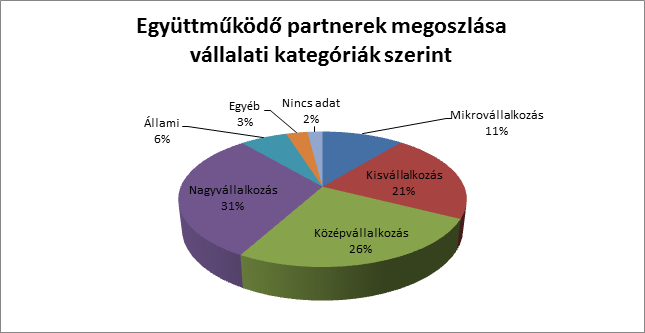 Az intézmények közel 350 külső partnerrel (gazdálkodó szervezettel) kötöttek együttműködési megállapodást, amelyekhez a hallgatók beadhatják jelentkezésüket.
A duális képzések népszerűek a hazai nagyvállalatok mellett a kis- és középvállalatok körében is. 
A vállalati partnerek egyharmada tartozik a nagyvállalatok közé, a gazdasági szervezetek döntő többsége (58 %) KKV
Cél, hogy hazai tulajdonú KKV-at minél szélesebb körben bekapcsoljuk a duális képzési rendszerbe
Háry András miniszteri biztos felelős a kis és közép vállalkozások duális felsőfokú képzéseinek összehangolásáért és a duális képzőközpontok koncepciójának kialakításáért
Duális képzőközpontok: segítik a vállalkozásokat (különösen a KKV-kat) a duális képzés gyakorlati időre vonatkozó mennyiségi és minőségi kritériumainak teljesítésében
13
Együttműködő vállalatokMinősítés
Vállalatok minősítése a 2015/2016-os tanévre 
A Duális Képzési Tanács által elfogadott általános Követelményrendszernek kell megfelelniük. 
A DKT követelményrendszerének elemeit egy önértékelési kérdőívben teszi közzé, amelyet a duális képzésben részt vevő vállalatoknak a dualisdiploma.hu oldalon kell majd kitölteniük. – DKT minősít

Vállalatok minősítése 2016/2017-es tanévre
A 2016-os évtől képzési területenként felállított szakbizottságok fogják ellenőrizni a duális képzésben részt vevő szervezeteket. 
Ennek érdekében a Duális Képzési Tanács már most megkezdte az együttműködő gazdasági szervezetekre vonatkozó, képzési területenként meghatározott részletes képzési követelmények kidolgozását. 


A partnerszervezetek nyilvántartásba vételét a minősítést követően a felsőoktatási intézménynek kell kezdeményeznie az Oktatási Hivatalnál.
14
Együttműködő vállalatokFelvételi eljárás- vállalatok feladatai
A duális forma iránt érdeklődők tájékoztatása a jelentkezés céges formai és tartalmi követelményeiről.
A céghez jelentkezést benyújtókról a felsőoktatási intézményt tájékoztatni annak érdekében, hogy kiszűrésre kerüljön valamennyi olyan személy , aki jelentkezik a céghez, de az adott alapszakra nem jelentkezett az intézménybe.
A céges kiválasztási/felvételi eljárást és július 1-ig lebonyolítani.
Kérjük a jelentkezőket kiértesíteni a céges kiválasztás/felvételi eredményéről július 5-ig

Előfordulhat: olyan duális formára felvett jelentkező, aki felvételt nyert 
vagy a BSc-re vagy a vállalathoz, de a másik képzési szereplőnél nem járt sikerrel.

Feltöltetlen képzési helyek!

A cégnek július 23. és szeptember 1. között új felvételi/kiválasztási eljárást kell lebonyolítani azon személyek között, akik az adott szakra felvételt nyertek!
15
Köszönöm a figyelmet!dkt@emmi.gov.hu
16